Making an observation using TurboWin (TW)
Adam Ryan
Met Office
Adam.ryan@metoffice.gov.uk
Step 1: Check Station Data Settings are  Correct
Step 2: Check email settings are correct
Main TW Screen
Step 3: Process of making an observation
Position and Speed
Pressure + Tendency
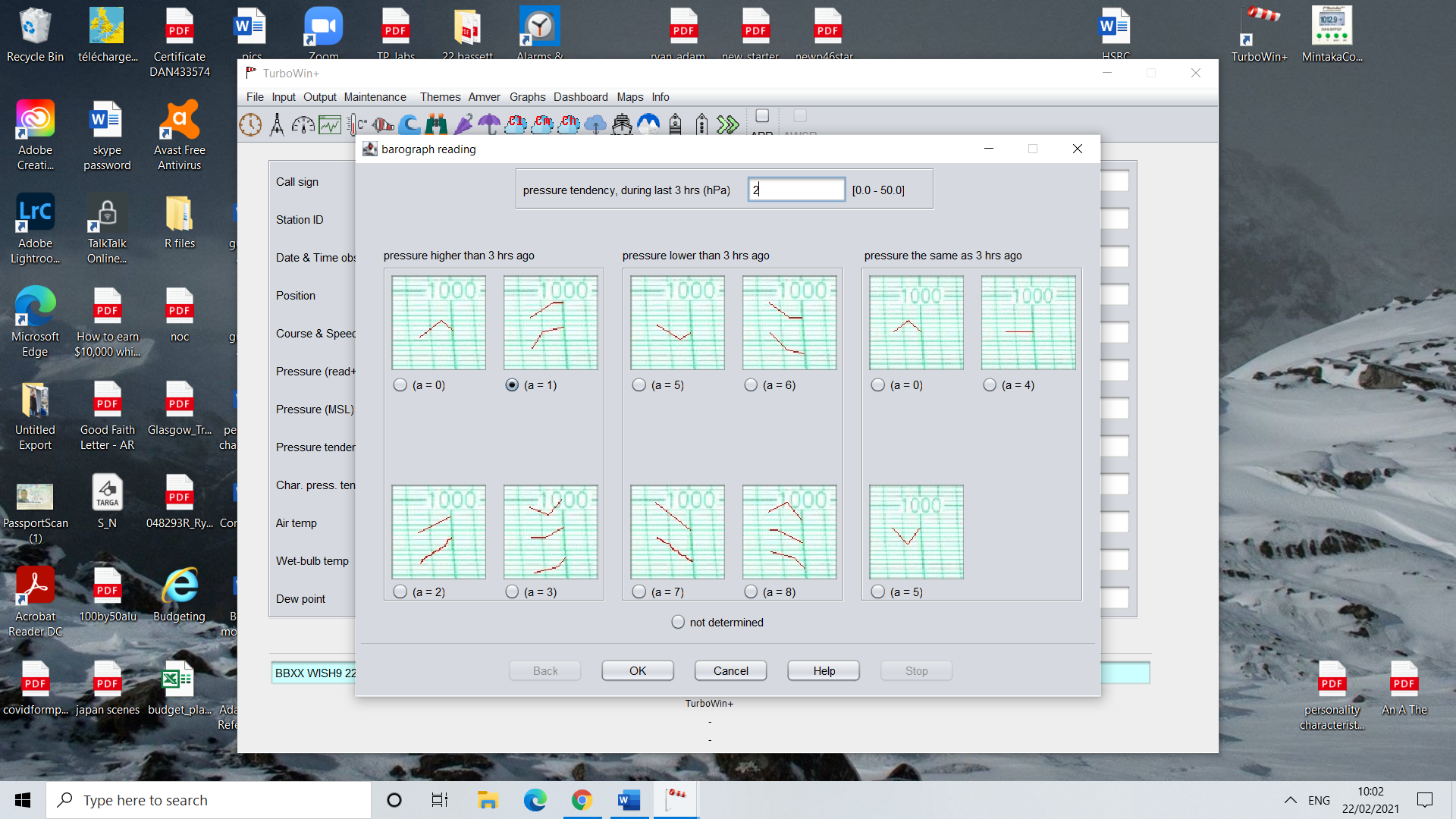 Temperature
Wind and Waves
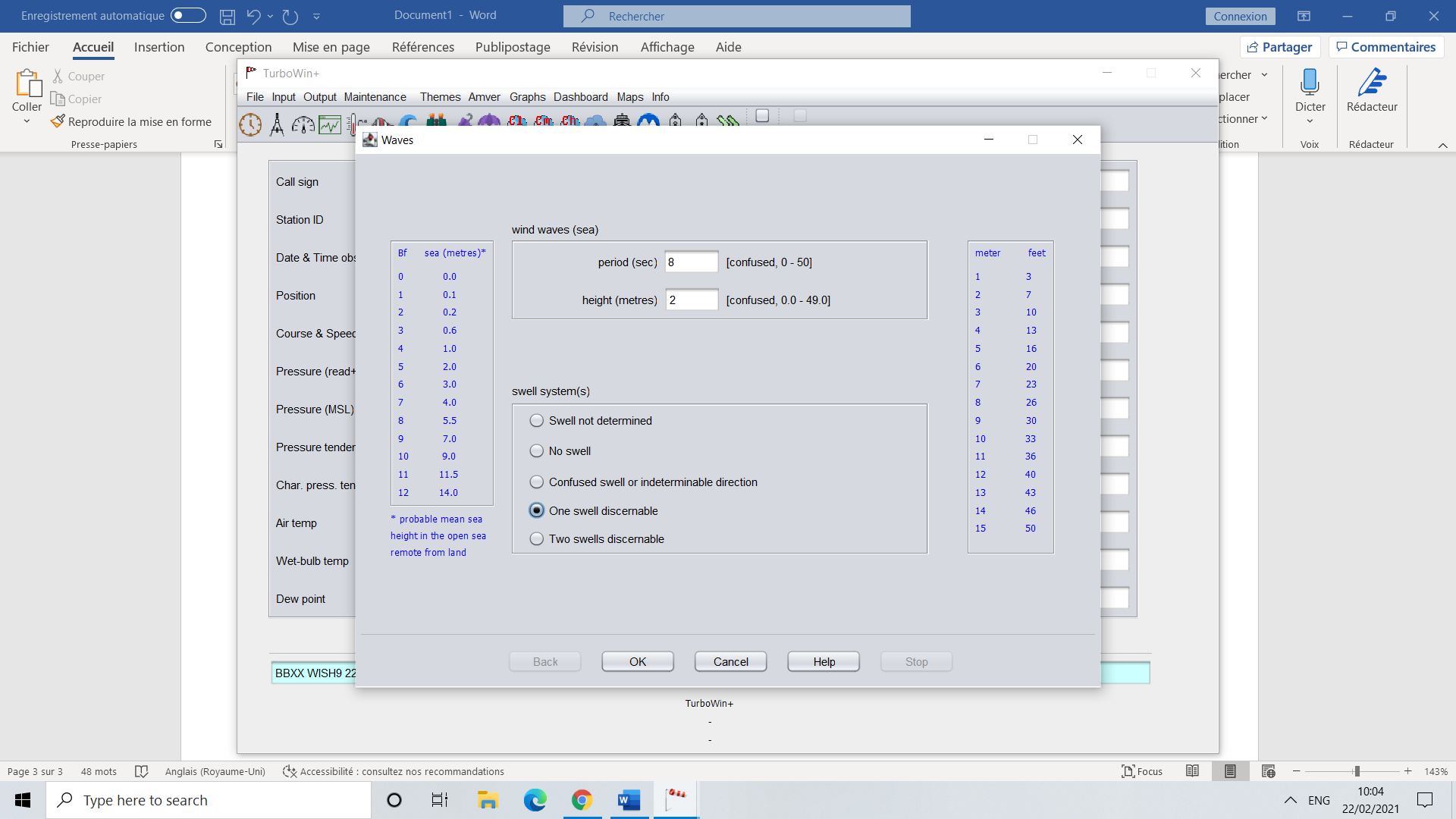 Visibility
Present + Past Weather
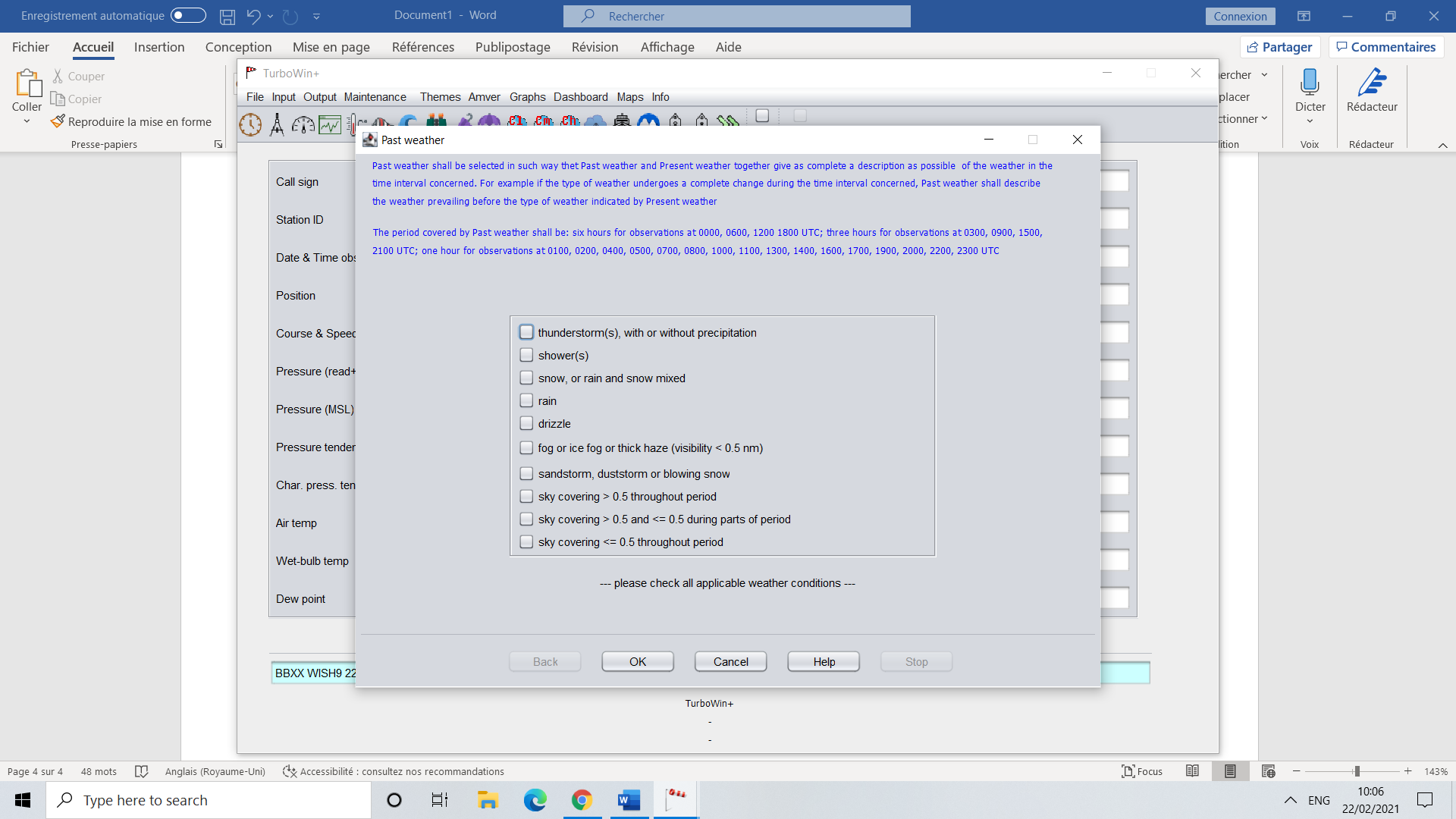 Low, Medium + High Cloud
Cloud Cover + Height
Icing + Ice
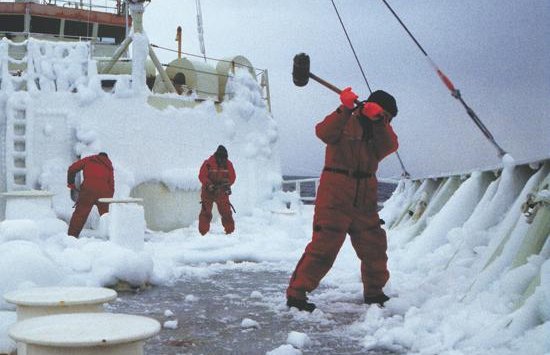 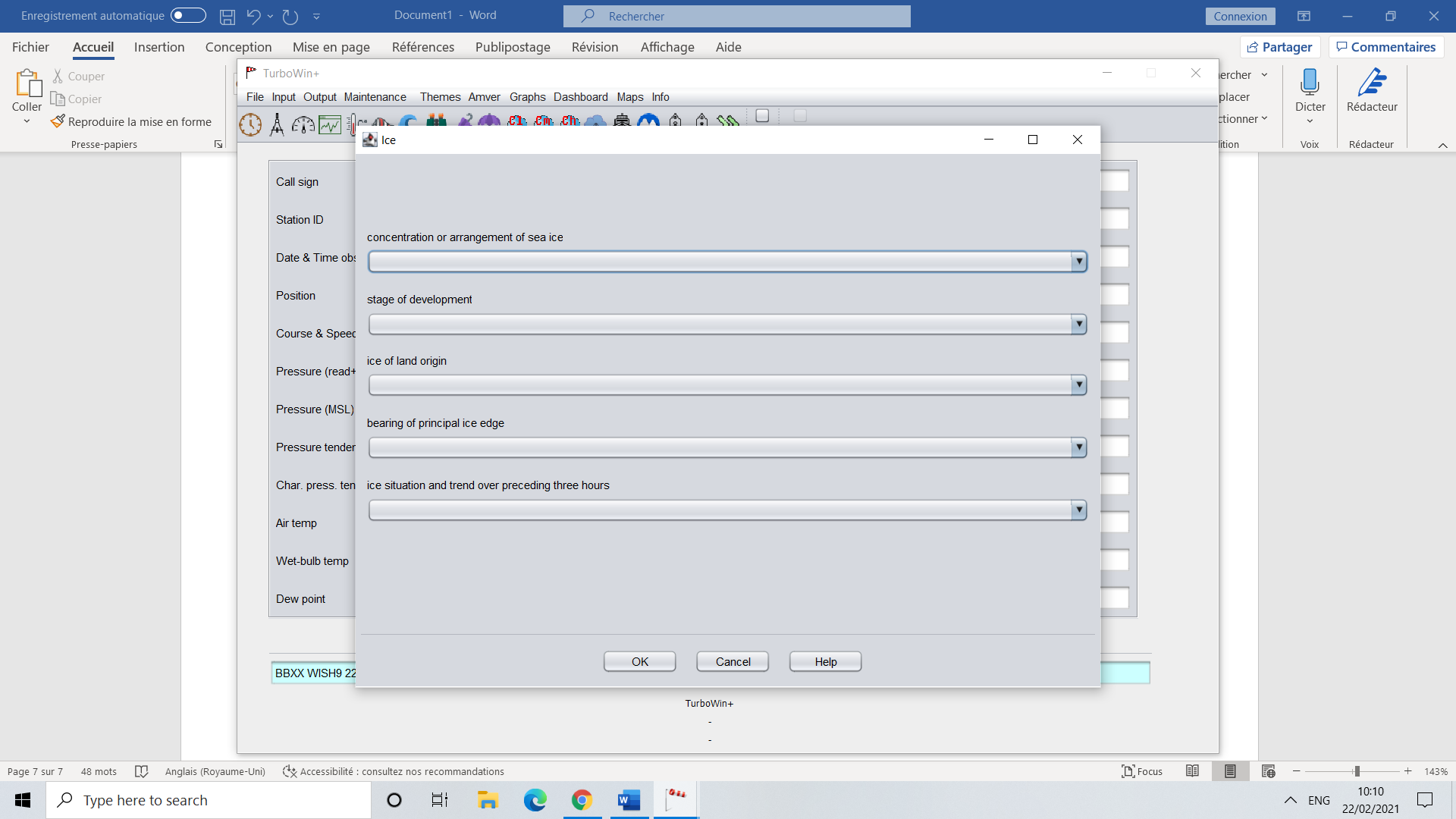 Observer + Captain Details
Add new observers and captains on the maintenance tab then click observers or captains. Double click line for new entry.
Final Result
Sending the Observation + Log files.
To send the observation click on Output -> obs by email (this is the default). 
	
check the details in the email are correct. 

By Sat-C

1. Select OUTPUT from the top menu, then ‘Obs to file’ from drop-down menu. 
2. The ‘Save’ window will appear and ask you to select a location to save the ob. 
3. Save the observation on the appropriate media 
4. Follow your sat-c instructions and transmit the observation using Special Access Code (SAC) 41 to the appropriate LES. Make sure the crew do not change the subject header.
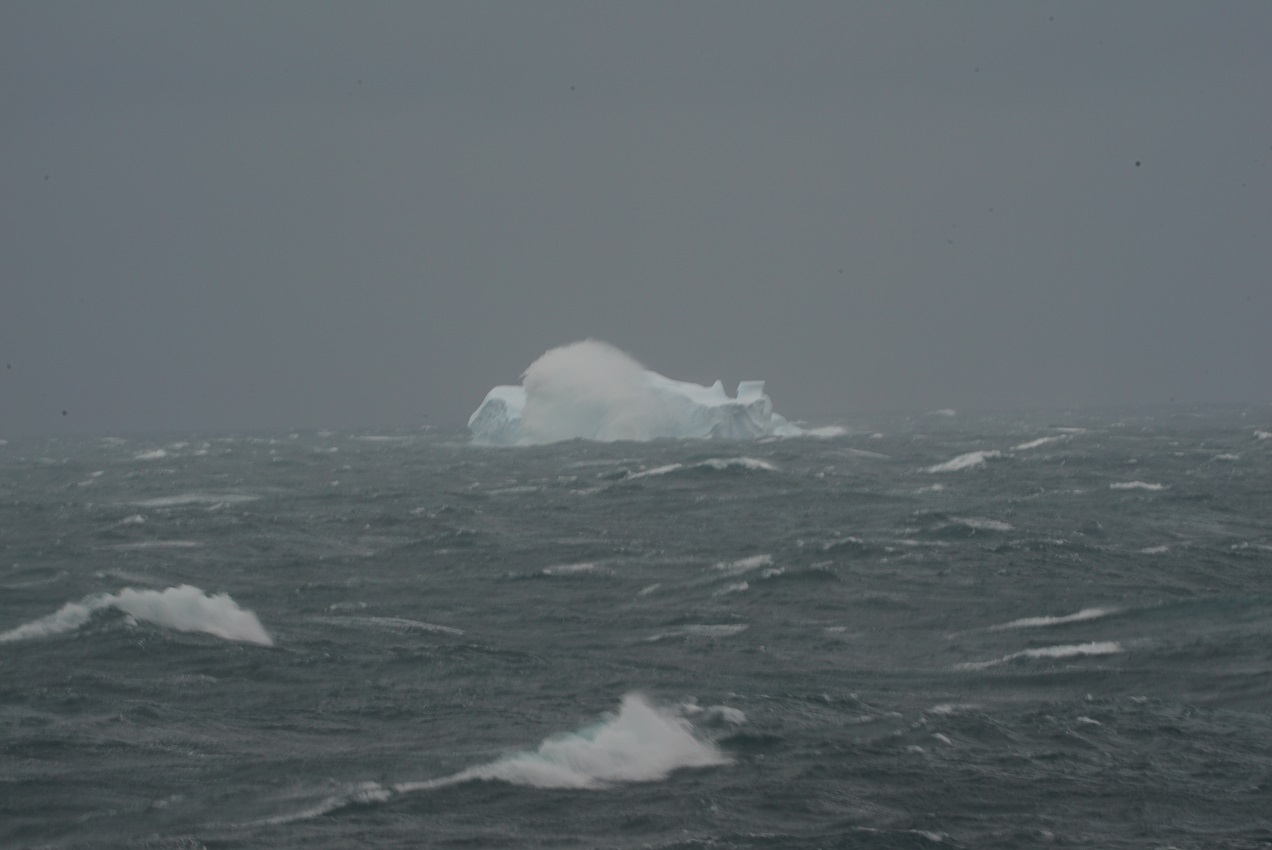 [Speaker Notes: (floppy disc / SD card / USB / hard drive) and then transfer to your sat-c terminal. (Note: it’s recommended to always save the observation as met.txt file in the same location each time. Do not rename the file. This way, the old observation will be overwritten each time). 
. The Met Office recommends using the following LES: • Santa Paula (KWBC 204) • Goonhilly (EGRR 002) • Burum (EHDB 112)]
Other features
Get the observers to periodically send the log files. Click maintenance -> move log files by email. 
You can easily change format to #101 by going to maintenance -> observation format setting. 
You can change colour of interface and display graphs if needed. 
You can assess the quality of the observations using Météo-France QC tool. We have more info about this on our Youtube page: voluntary observing ship (VOS) Scheme. 
Each parameter box has a help button. 


Any questions?